How Payroll Outsourcing Helps HR Departments Stay Ahead in a Competitive Market
https://paysquare.com/
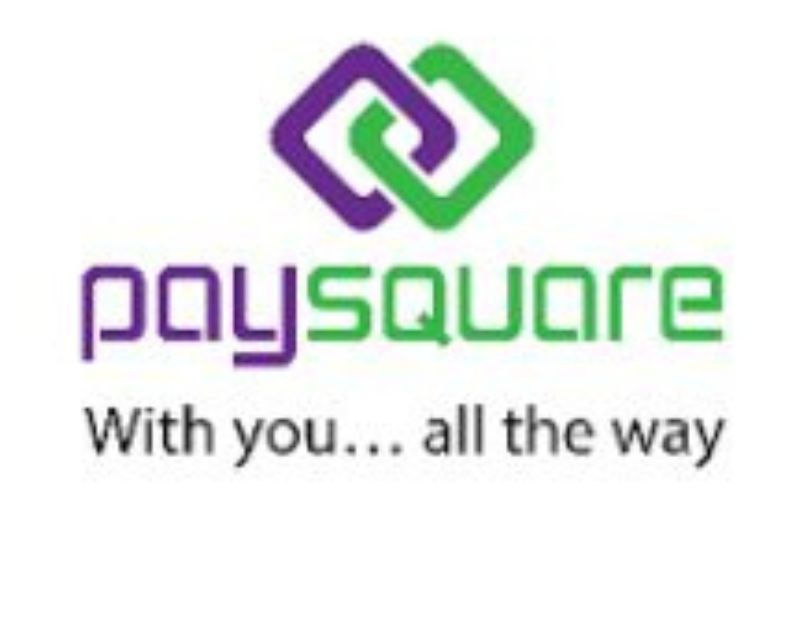 At present, organizations’ conditions and the general environment for business are changing dynamically, and the HR department, in particular, has become an important factor for many organizations. Today, organizational HR teams are required to operate more tactfully and contribute to business strategy development by focusing on high level activities like recruiting, employee retention, and general staff motivation while handling administrative work i.e. payroll. One of the great ways through which the HR departments can sustain the competition is by farming out the payroll services from professionals in this field.

Outsourcing the payroll not only relieves the pressure of daily work for the HR department but it also helps to redirect the energy of the HR department towards functions that will directly help in a company’s development. Here are some of the ways that outsourcing of payroll techniques can assist the HR departments keep on with the competition levels.
1. Freeing Up Valuable Time and Resources
Payroll management is a labor-intensive process that involves computation of employee wages and allowances, deductions, tax, and issuing of emoluments, in full compliance with the law on employment of labor. When the HR teams have to handle several responsibilities these tasks may be sometimes cumbersome to handle. These are functions that can be delegated to a payroll agency by the Human Resource departments freeing up time to perform other significant roles.

Payroll outsourcing companies have the ability to calculate wages, file taxes, and issue payslips among other services. This means that HR teams can focus on matters that will help the growth and development of the business for example in talent management and satisfaction.
2. Improving Accuracy and Compliance
If not well managed it leads to dissatisfaction from employees, penalties and even legal challenges. Payroll management on the other hand if done internally means monitoring changes in the tax laws frequently and getting a grasp of the new laws on employment. In a scenario where the Human resource is outsourcing the payroll, teams get to engage with payroll outsourcing companies with experts ready to assist with payroll management services to meet all the challenging demands of the company.

Outsourcing payroll companies in India have excellent working knowledge of the unique laws that govern the employment of labor in this country, therefore, they help organizations to remain Lawful and Tax compliant. This minimizes errors and penalties on the authorities and the employee, and at the same time, guarantees the awards to the employees.
3. Increasing the Protection of Data and Its Privacy
Payroll data is highly confidential since it includes employees salaries, their bank details and their identification numbers. Managing payroll internally has its disadvantages that include the following risks; risks like data leakage, and internal fraud. Payroll service providers also make sure that the data and information submitted for payroll processing is honorable and secure, this means that through engaging reliable and proficient payroll outsourcing companies in India businesses can improve data security.

They take data security features such as: Payroll companies use encryption, secure servers and have their servers audited often. This eliminates the possibilities of inexperienced or unauthorized personnel going through payroll data thus bridging the privacy issue.
4. Access to Cutting-Edge Technology
Some of the major payroll outsourcing service providers adopt high end payroll processing software and cloud technologies which enhance the payroll processing. Indonesian HR departments which collaborate with companies providing payroll outsourcing services get an opportunity to use these innovative technologies without worrying about the need for investment in expensive software or modernization of existing integrated infrastructure.

These technologies enhance automated processing of payroll services as the HR departments get real time payroll data with generated reports on accurate and timely payments of employees. Besides, the manual input of payroll tasks also tends to have frequent errors; therefore, its automation has a positive effect on payroll accuracy.
5. Scalability and Flexibility
While managing payrolls, there are parameters that are easier to meet than the others, this is evident in business organizations as the payroll complexity increases as the business expands. One of the greatest challenges that the HR department faces is handling workers and subordinates in organizations with a big workforce and across different locations. The payroll outsourcing services come with the features of scalability. This is because firms with a large workforce will be able to deal with the payroll without having to recruit extra human resource personnel.

No matter whether a business has 10 employees or 1,000, all the work can be handled by outsourcing payroll companies. This scalability means that the HT departments of organization can cover changing demands of the business at the same time offering payroll accuracy and compliance.
6. Economical Management of Payroll
The primary costs of handling payroll internally are however overlooked and therefore they include costs such as the cost of software, training of employees, and correction of mistakes wrongly made. It is a cheaper solution of hiring outside companies as compared to keeping a own team purely for this work as business organizations have to pay for what they have taken. Most payroll outsourcing companies have a wide variety of service fee structures based on number of employees and other factors which then enables the business to expand or contract its payroll services based on its needs without further outlay to additional overhead costs.

By creating a competitive environment, all the firms must work hard to gain the maximum possible market share. Outsourcing the profession eliminates time, cost and even efforts that would otherwise be incurred working on payroll internally allows the HR department’s top contribution to be directed towards key organizational objectives.
Conclusion
In any competitive business environment, the activities of HR departments are supposed to focus on areas most relevant to the business needs. An outsourcing payroll service in India presents itself as a solution by handling these responsibilities of payroll processing, compliance regulation and data confidentiality. To all intents and purposes, the employment of payroll outsourcing services presents many benefits and opportunities for the HR team, enhancing organizational agility in the marketplace, whilst also promoting sustainable growth and positive results for the company's future.
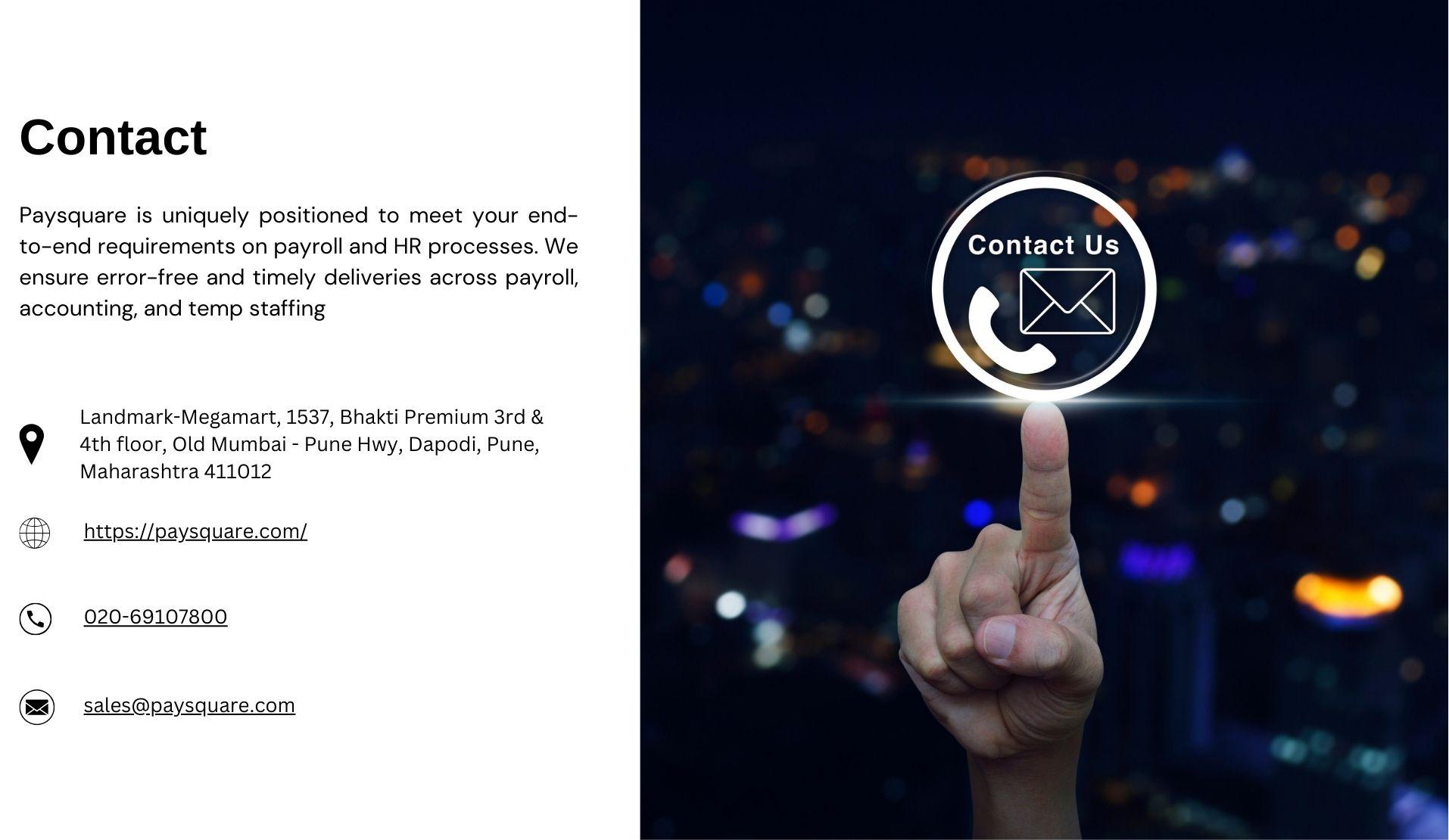 Contact
Paysquare is uniquely positioned to meet your end-to-end requirements on payroll and HR processes. We ensure error-free and timely deliveries across payroll, accounting, and temp staffing
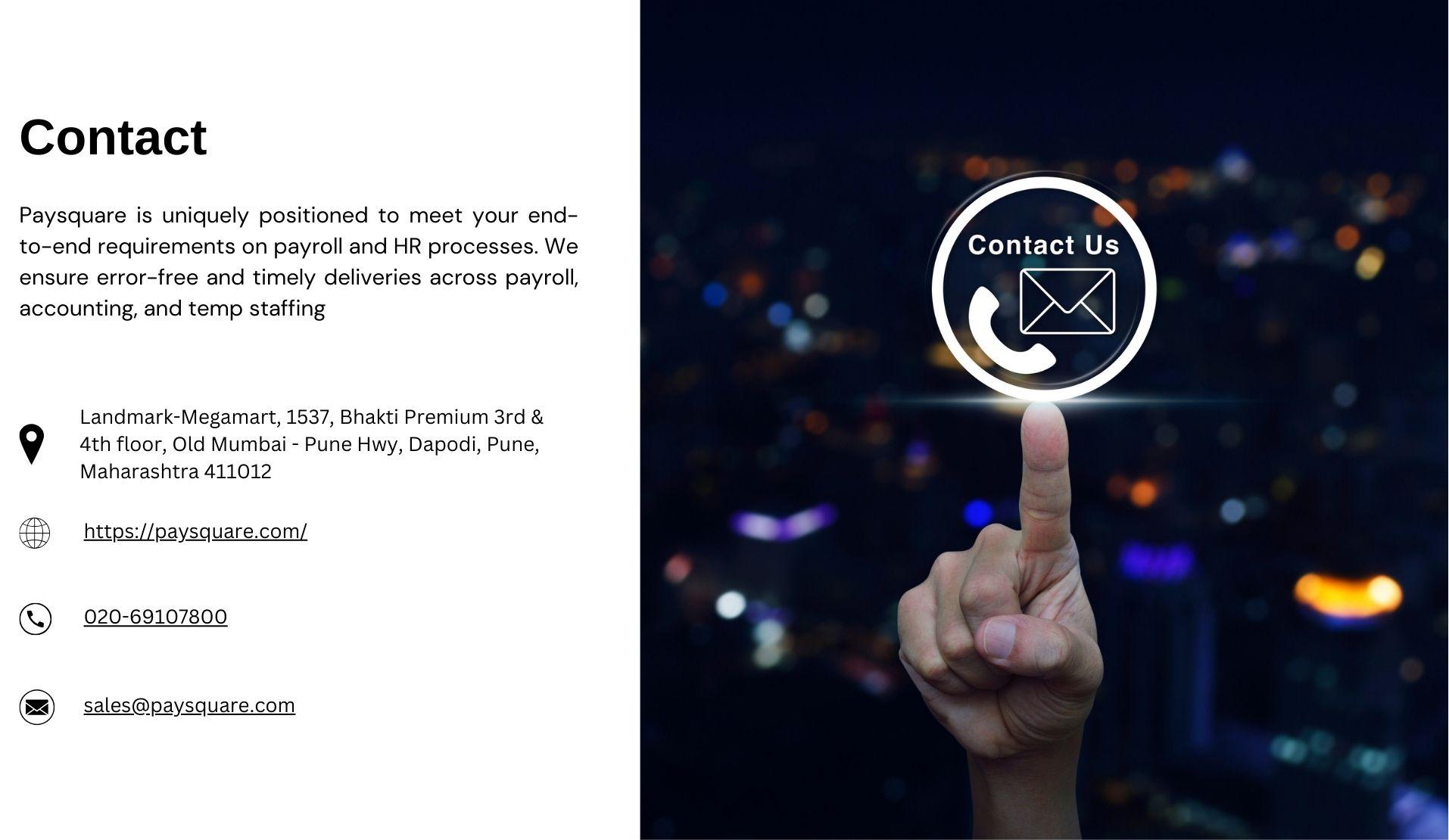 Landmark-Megamart, 1537, Bhakti Premium 3rd & 4th floor, Old Mumbai - Pune Hwy, Dapodi, Pune, Maharashtra 411012
https://paysquare.com/
020-69107800
sales@paysquare.com